Iceland's Grimsvotn Volcano Erupts
May 2011
The world didn’t end on May 21, 2011 as predicted
As "apocalypse", "end of world 2011", "rapture 2011" and more lead the most tweeted about and searched about topics, there seems to be an ironic turn of events as Iceland's most active volcano Grimsvotn has just started erupting.
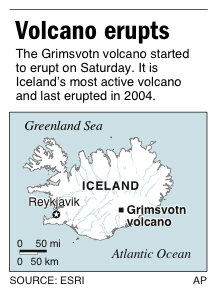 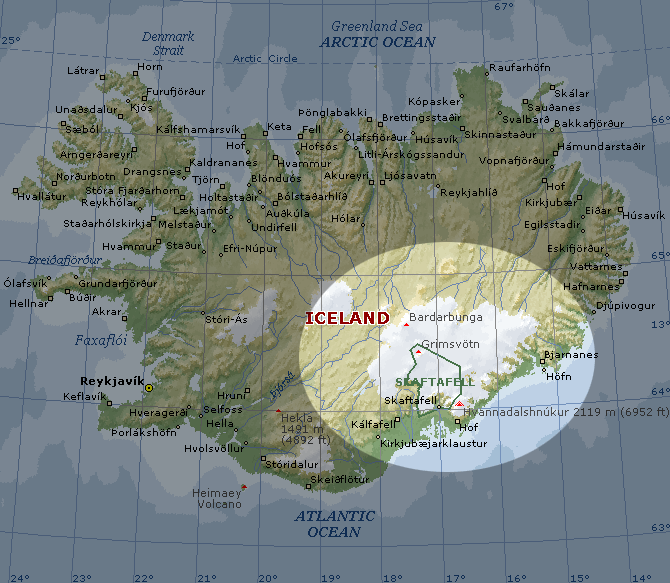 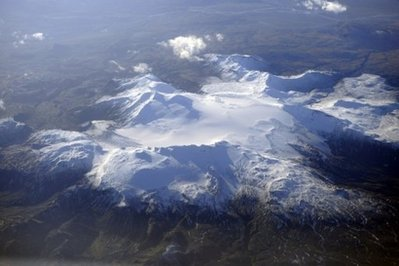 An aerial view taken from a plane shows a glacier in Iceland in 2008. An eruption began at the Grimsvoetn volcano under Iceland's largest glacier Saturday, May 21, 2011
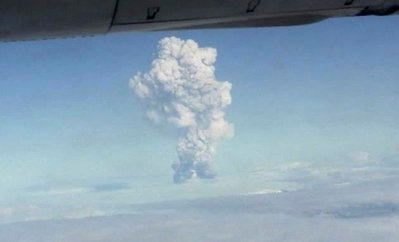 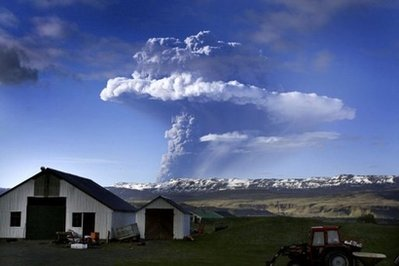 The Grimsvotn volcano last erupted in 2004. Here is one of the most recent twitpic's of the volcano from Hjortur Smarason, who seems to have taken it from Hotel Nupur in Isafjordur, Iceland.
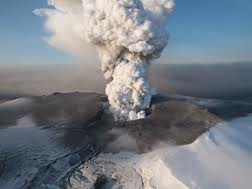 Sunset beyond the rising ash cloud of erupting Grímsvötn volcano, seen from nearby Sprengisandur, on May 22, 2011
Erupting steam and ash interact with clouds above Grímsvötn volcano.
The Sun obscured by volcanic ash in the air.
A tractor is seen through a cloud of ash at the Geirland farm near Kirkjubaejarklaustur
Tire tracks are pressed into a layer of volcanic ash, outside a gas station in Kirkjubaejarklaustur, Reykjavik
A car travels down a highway, immersed in total darkness due to an ash fallout
A dead bird lies in volcanic ash on Highway One
A farm beneath an ash colud in Thorvaldsstadir, southeast Iceland
Sheep standing on an ash-covered field
Ash Plume from Grímsvötn Volcano, Iceland, seen on May 23, 2011
The volcanic eruption cloud of Grímsvötn, apparent on the very edge of NASA's GOES-13 imagery.